A Random Talk
7/7/2017
hBN Phonon-Polariton Simulation
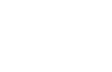 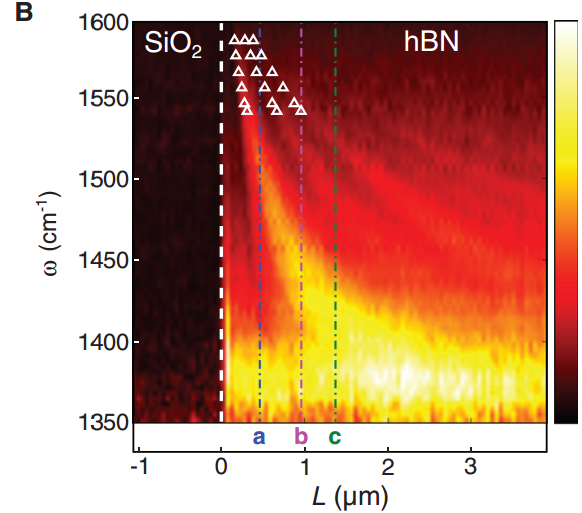 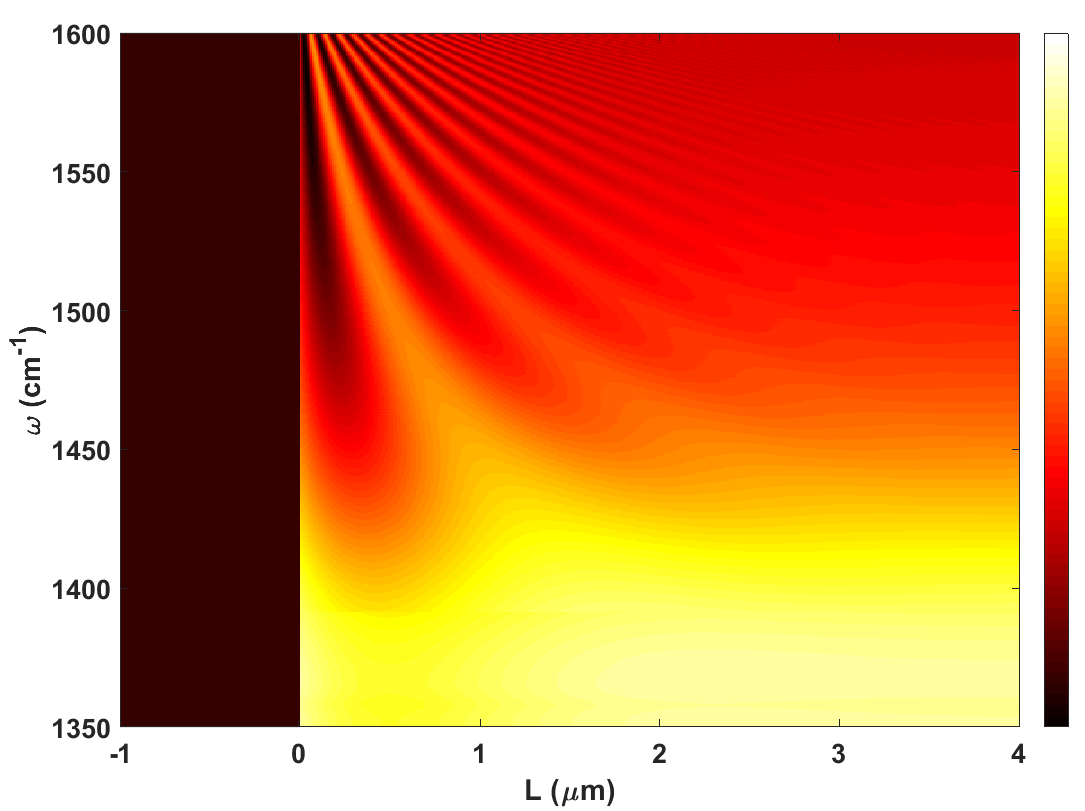 SiO2
hBN
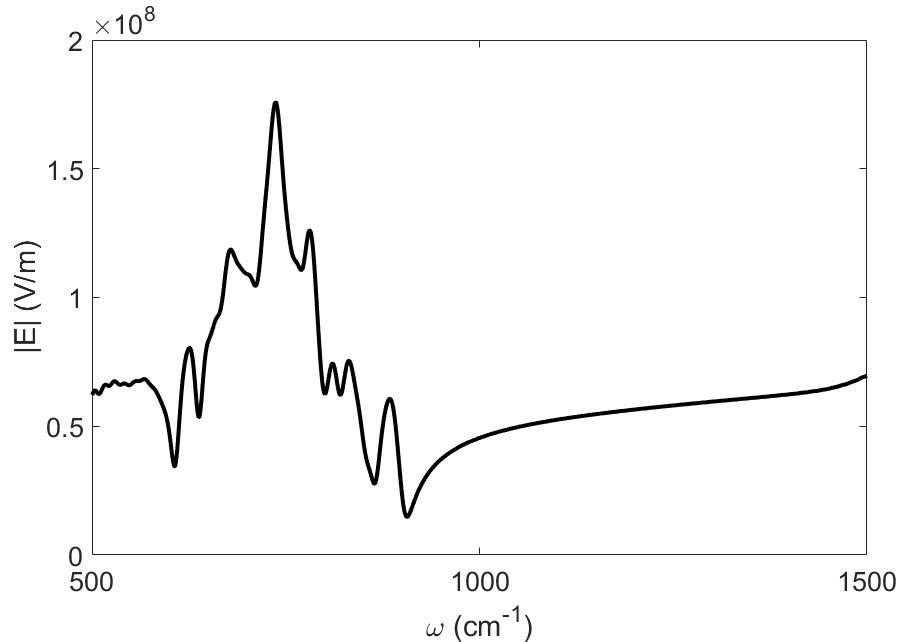 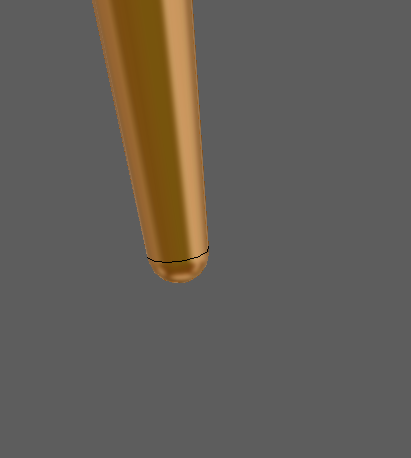 Gold
Sapphire
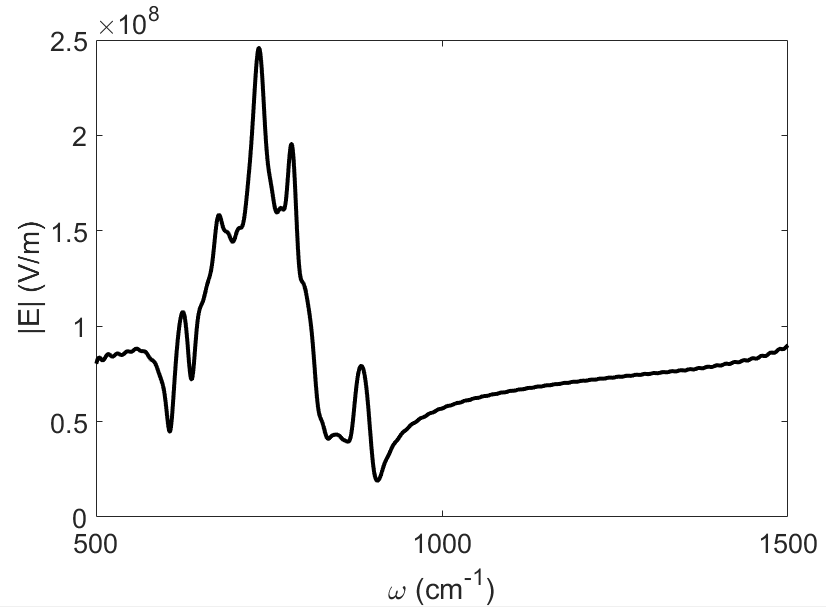 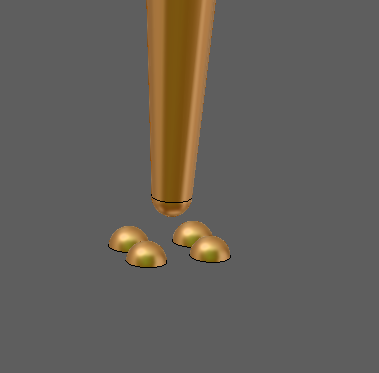 Gold
Sapphire
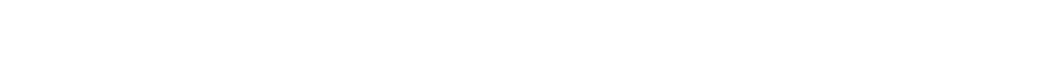 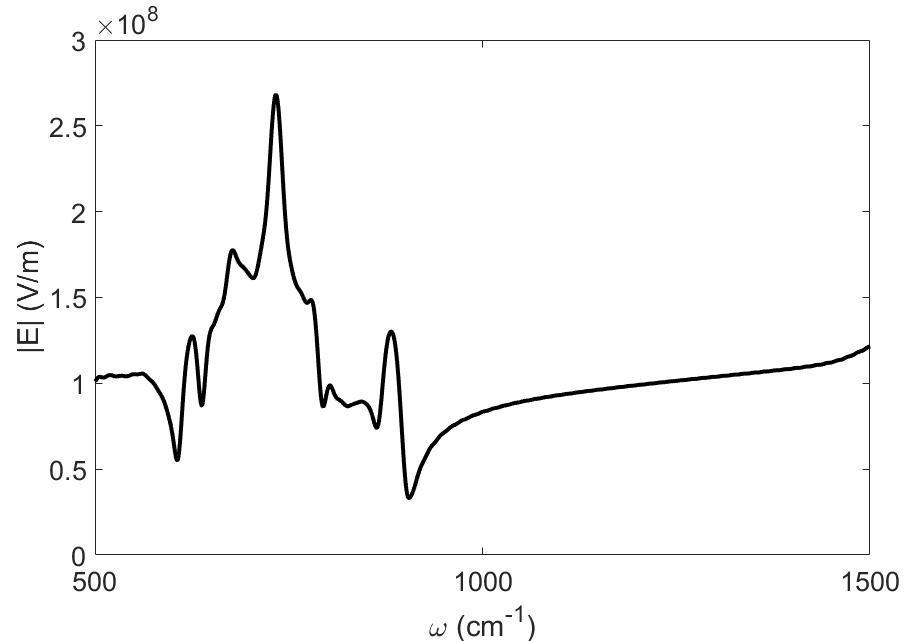 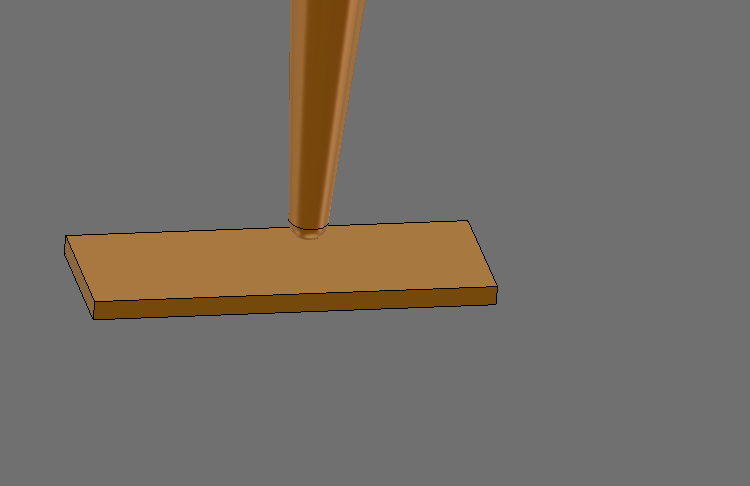 30 nm
600 nm
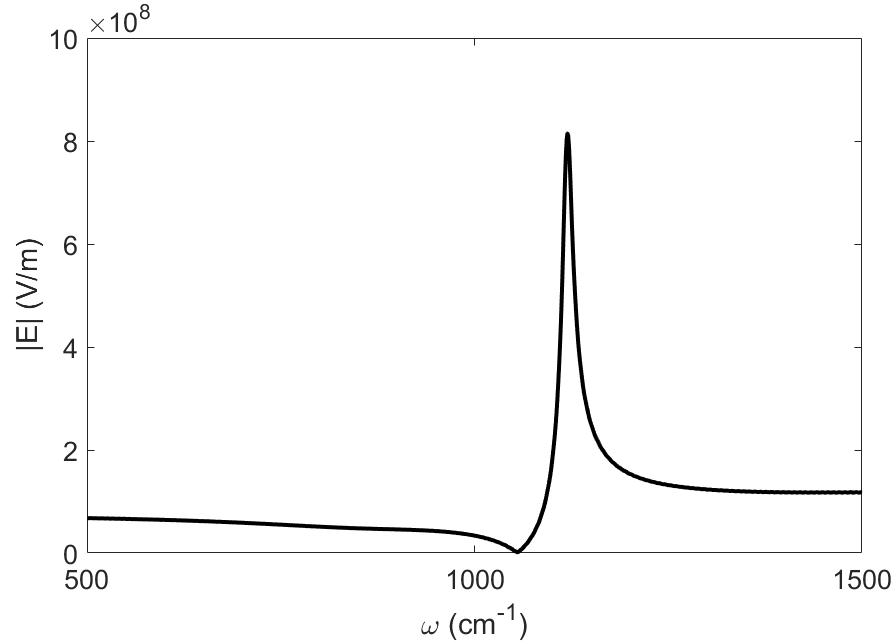 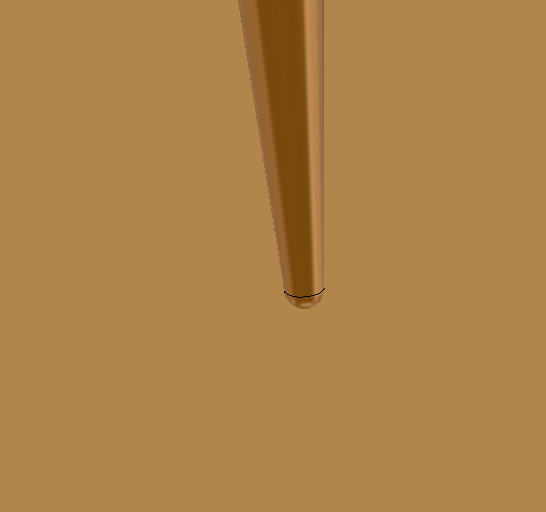 Gold
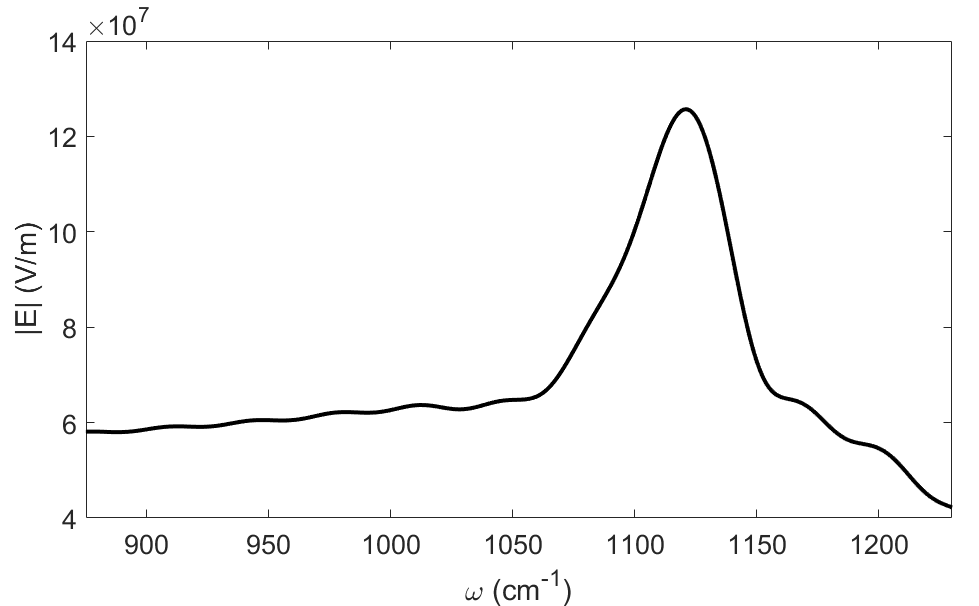 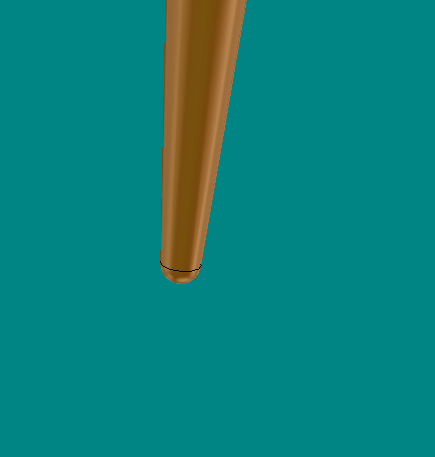 Gold
SiO2
1127